INDEX REYNOSAComité de Comercio Exterior
Junta mensual de Noviembre 2012
Agenda
Reporte de Dependencias
Reporte General de Dependencias
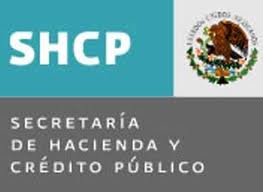 (DOF 10-10-12) Decreto por el que se reforman, adicionan y derogan diversas disposiciones del Reglamento Interior de la SHCP
(DOF 10-17-12) Decreto por el que se expide la Ley Federal para la Prevención e Identificación de Operaciones con Recursos de Procedencia Ilícita.
(DOF 10-31-12) Acuerdo que modifica la circunscripción territorial de las unidades administrativas regionales del SAT.
Reporte General de Dependencias
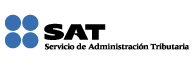 Boletines
No. P092 (10-10-12) – Pago referenciado, para contribuyentes con ingresos mayores de 250,000 pesos
No. P096 (10-16-12) – México firma convenio de cooperación aduanera con India
No. P100 (10-25-12) – México avanza en el reporte “Doing Business” del Banco Mundial
No. P104 (10-30-12) – Obtiene el SAT reconocimiento por VUCEM
Reporte General de Dependencias
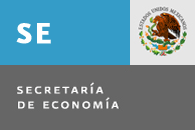 (DOF 10-01-12) Resolución inicio de investigación antidumping importaciones de lamina rolada en frio originarias de Corea
(DOF 10-16-12) Acuerdo que establece la clasificación y codificación de mercancías y productos cuya importación, exportación, internación o salida está sujeta a regulación sanitaria por parte de la Secretaría de Salud
(DOF 10-16-12) Resolución por la que se dan a conocer los nombres de los titulares y números de programas IMMEX cancelados
(DOF 10-22-12) Acuerdo que modifica el diverso por el que se sujeta al requisito de permiso previo por parte de SECON para la exportación de armas convencionales, sus partes y componentes, bienes de uso dual, software y tecnologías susceptibles de desvío para la fabricación y proliferación de armas convencionales y de destrucción masiva.
Reporte General de Dependencias
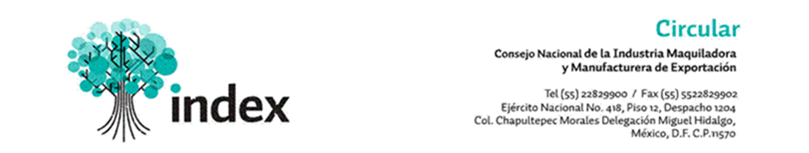 CND / 269 (04-10-12) – Control de Exportaciones / Programa de Cumplimiento Interno
16 de Octubre de 2012 / CND – Empresas IMMEX Canceladas
31 de Octubre de 2012 / CND – Hoja Informativa 117
2 de Noviembre 2012 / CND / 294 BIS – 1ª Resolución a las RCGMCE para 2012 





G-0376/2012 – Decreto por el que se reforman, adicionan y derogan diversas disposiciones del Reglamento Interior de la SHCP
G-0380/2012 – Acuerdo que establece la clasificación y codificación de mercancías y productos cuya importación, exportación, internación o salida está sujeta a regulación sanitaria por parte de la Secretaría de Salud
T-0162/2012 – Decreto por el que se expide la Ley Federal para la Prevención e Identificación de Operaciones con Recursos de Procedencia Ilícita  
T-0168/2012 – Minuta de la reunión del Comité de Operación de VUCEM (10-16-2012)
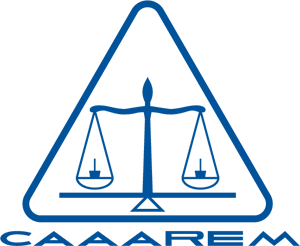 Reporte General de Dependencias
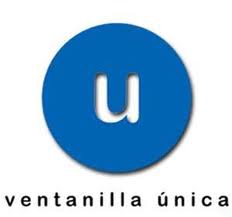 Hojas Informativas
No. 112 (10-08-12) –  Actualización de las Interfaces del Nuevo Procedimiento en Ventanilla Única, llamado “Manifiesto de Carga Ferroviaria” 
No. 114 (10-16-12) – Actualización de URLs de pruebas para servicios web
No. 115 (10-18-12) – Consulta de pedimentos en VU
No. 116 (10-30-12) – Consulta de pedimentos en VU pruebas WS
No. 117 (10-31-12) – Monitoreo VU

Noticias
Reconocen al SAT por Ventanilla Única del Comercio Exterior
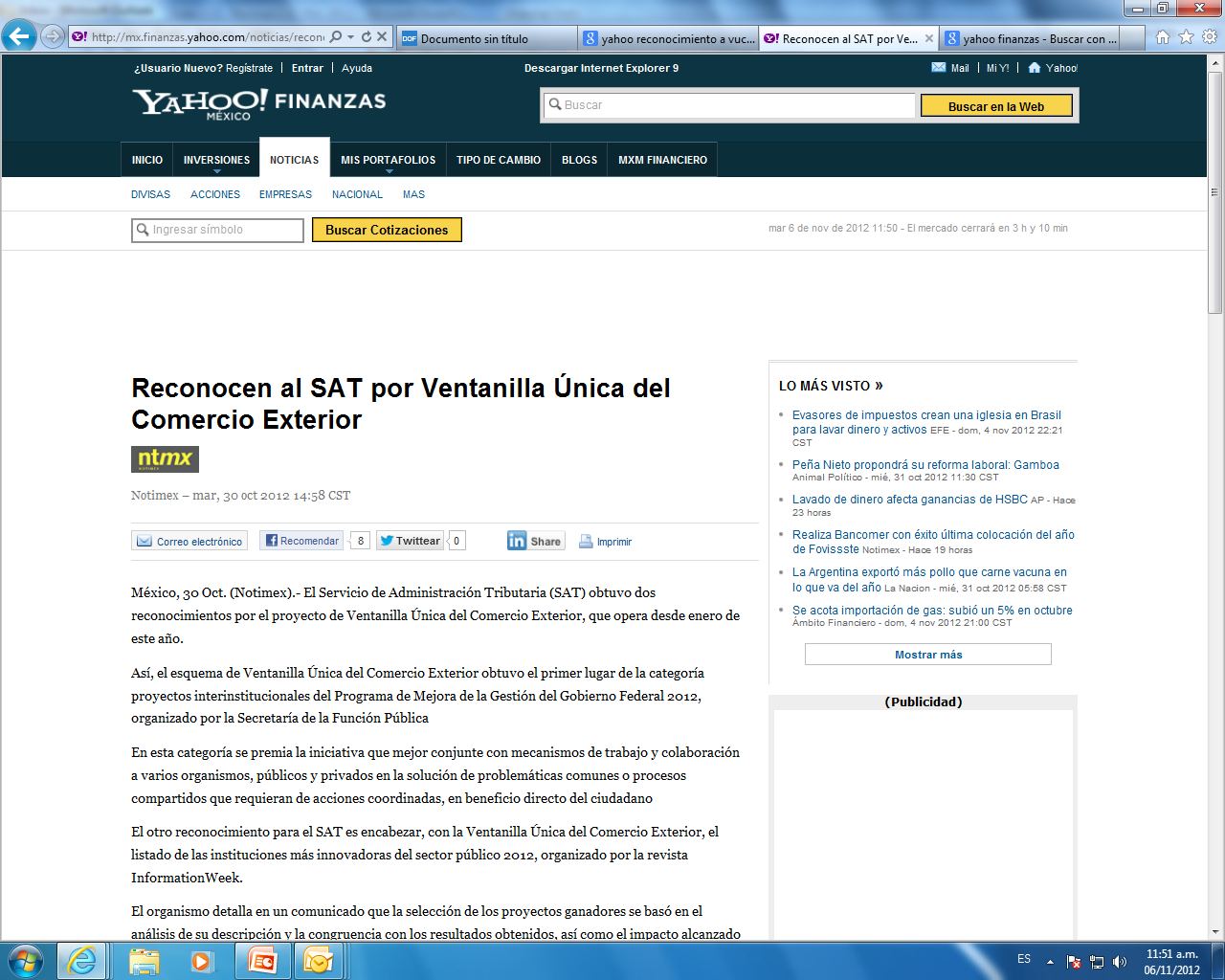 Reporte General de Dependencias
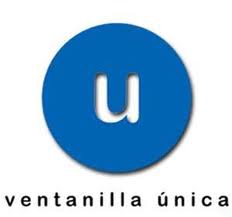 Termómetro VUCEM
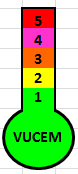